RCE KUCHING Education for sustainable development
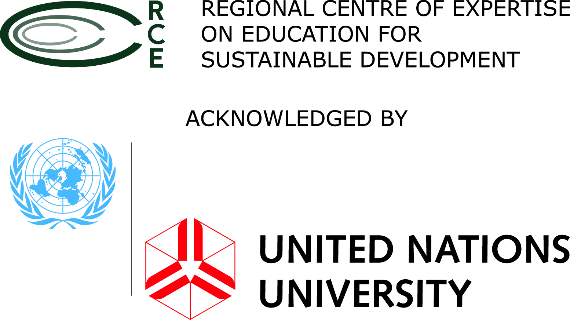 rcenetwork.org
Geographic Region
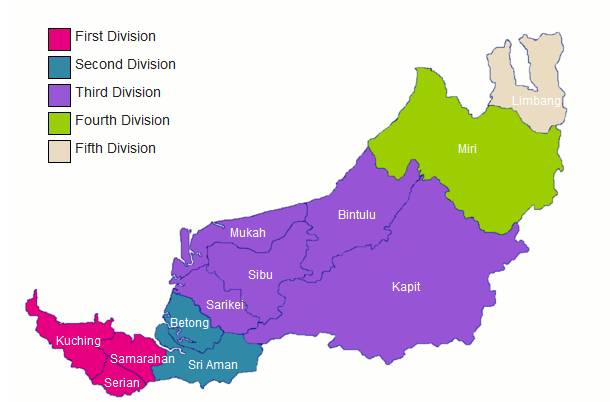 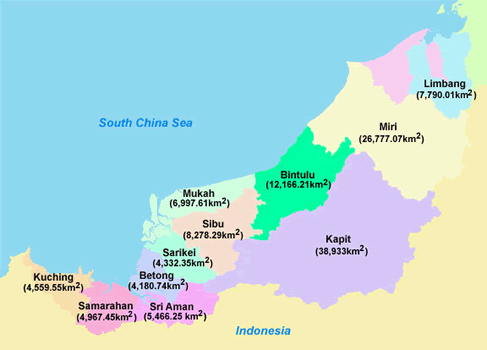 Name of RCE: RCE KUCHING
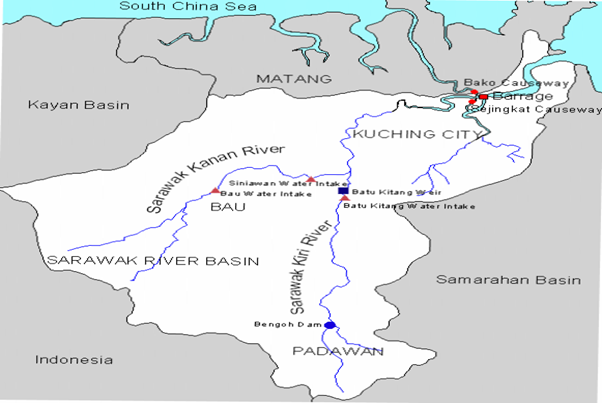 FOCUS is on:

Communities at the rivers south 
of Kuching which are part of the
SARAWAK RIVER (KIRI)


Sarawak River (Kiri) 
-Source of water Intake for Kuching City
-Site of Bengoh Dam – Dam is a water reservoir meant to supply water to Kuching, Samarahan and parts of Serian.  In Kuching, the Sarawak River Kiri stretches from Batu Kitang all the way to Padawan .
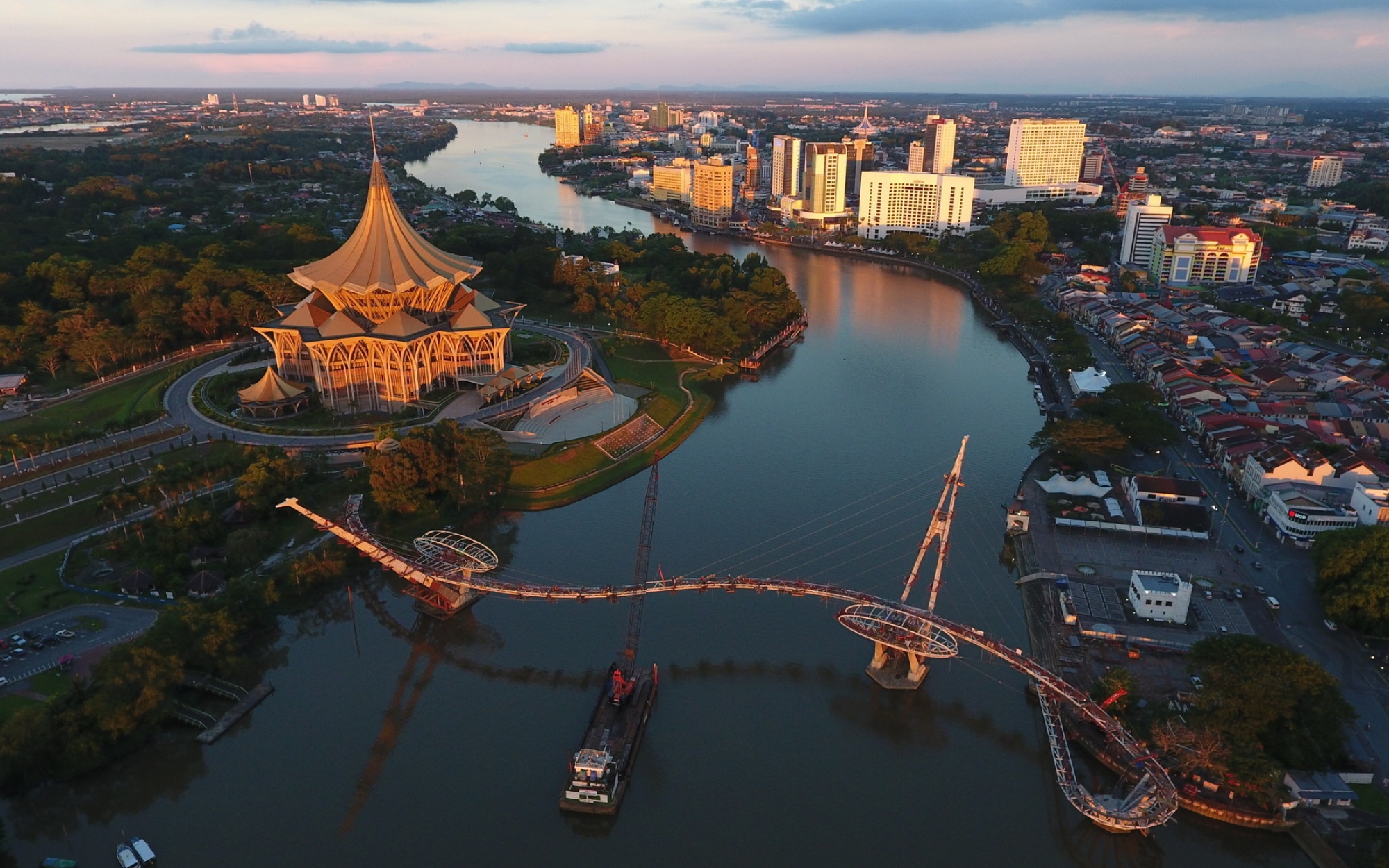 Geographic Region
The Sarawak River flowing through Kuching city centre
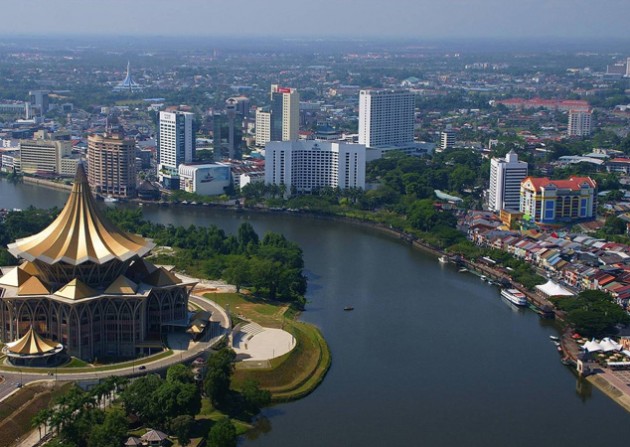 Kuching City Centre
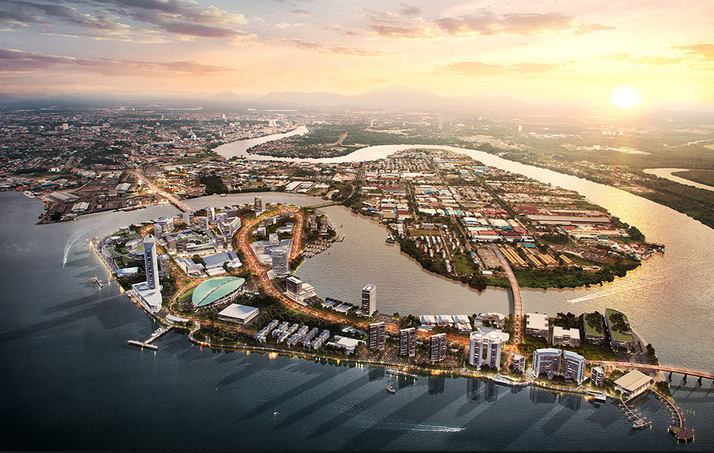 Sarawak River
Sarawak Causeway
Bako Causeway
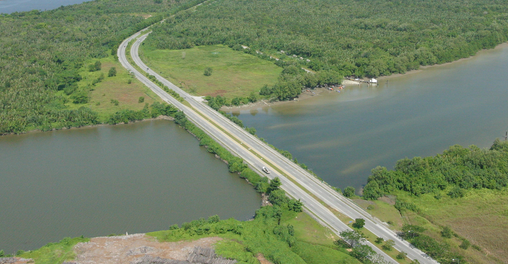 Kuching Barrage
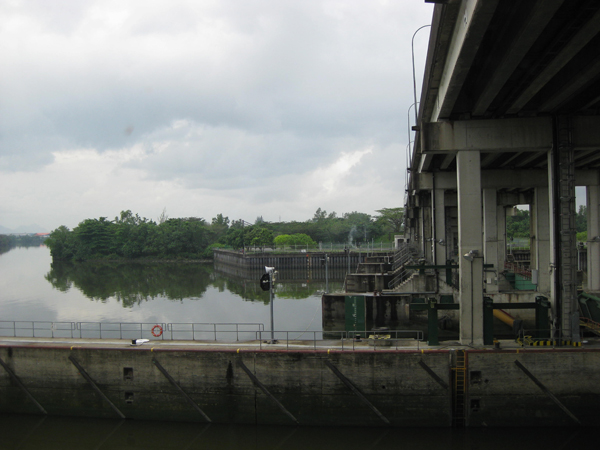 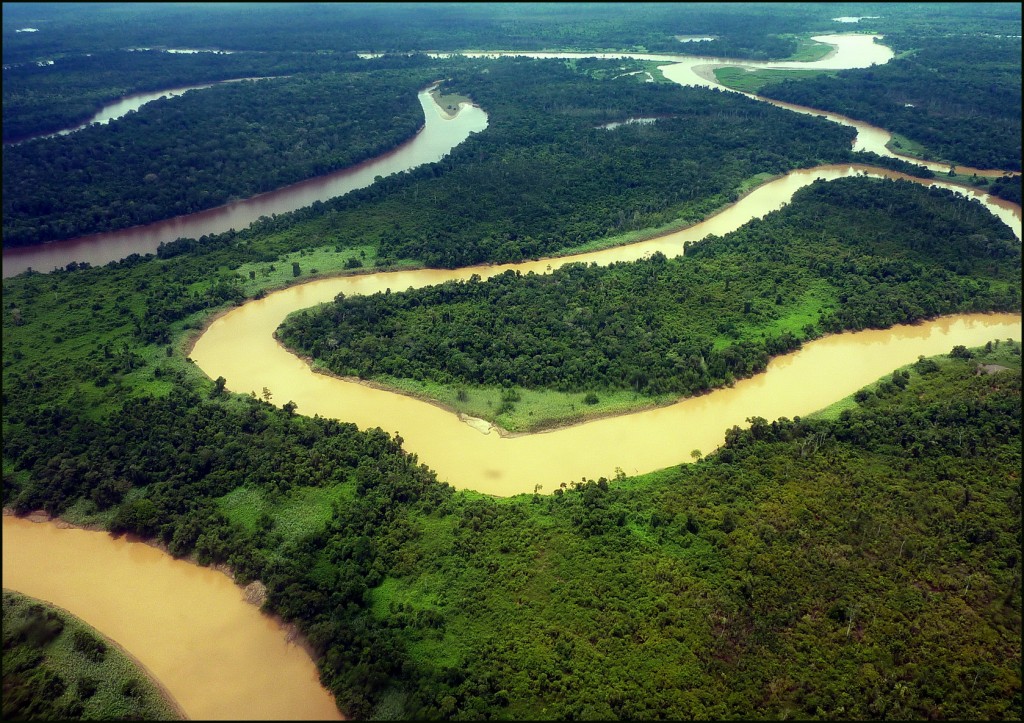 Sarawak River
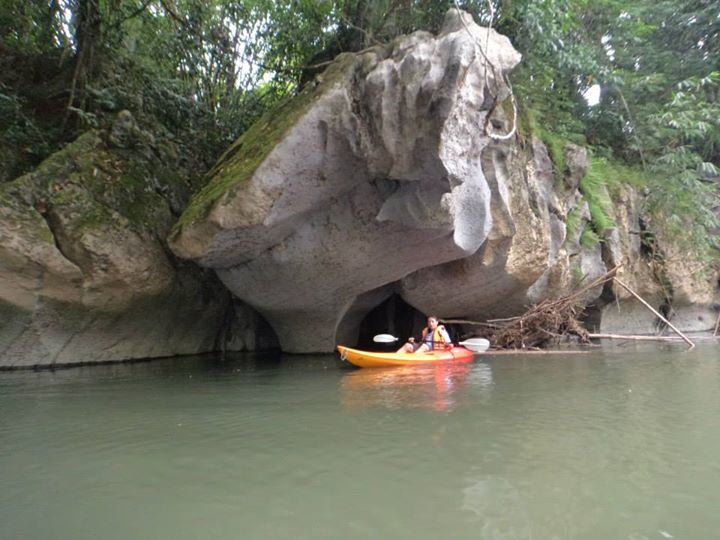 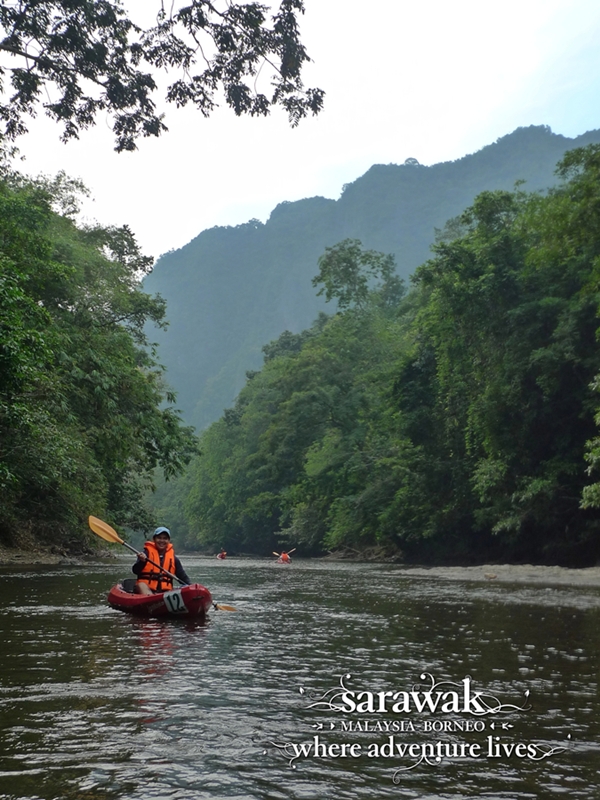 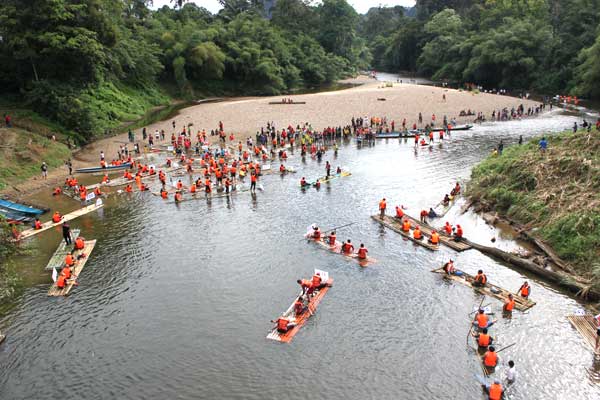 Annual River Raft Safari
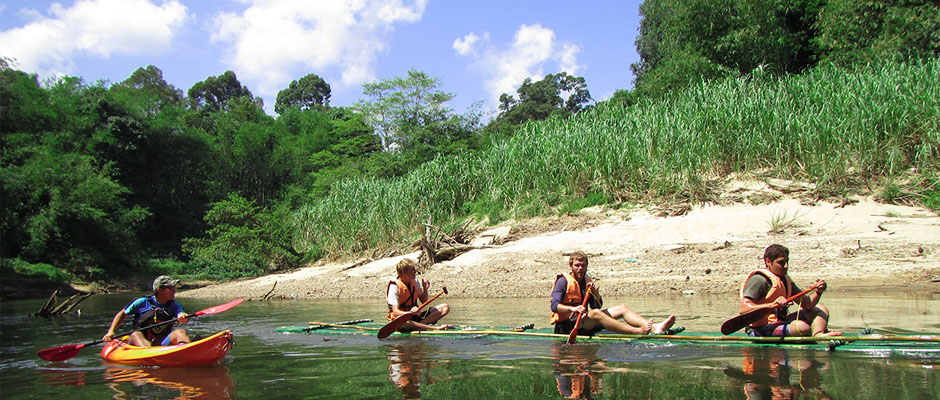 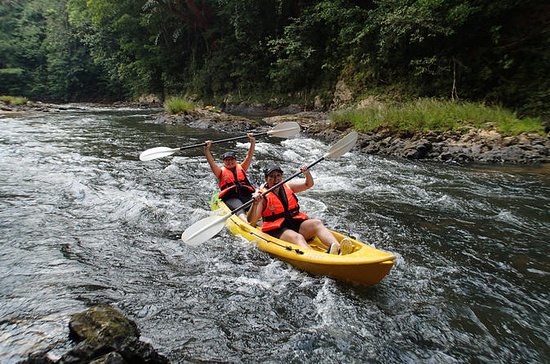 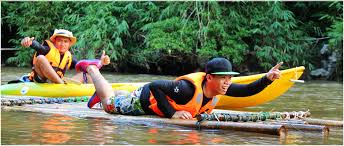 Kayaking / Bamboo Rafting
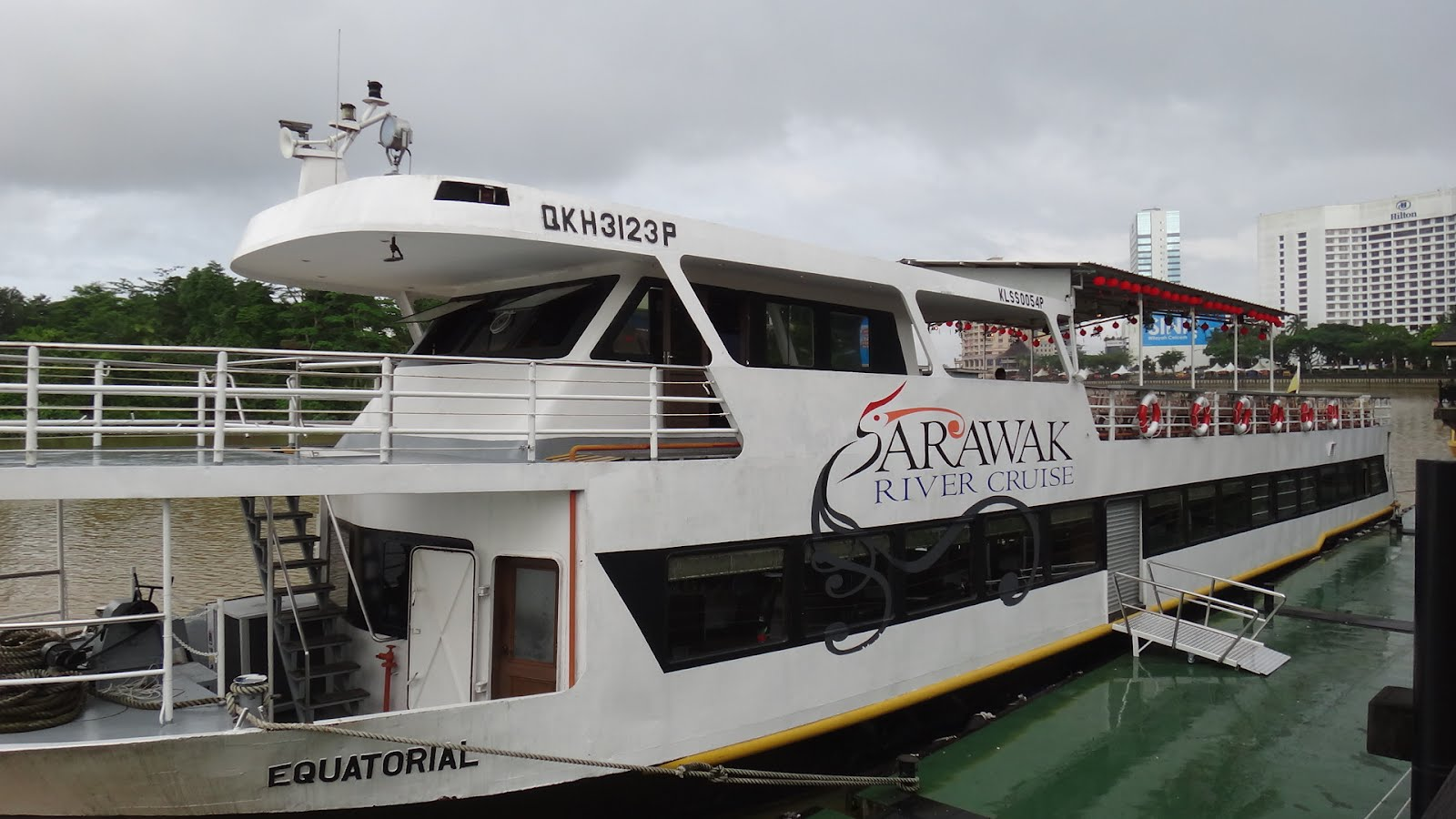 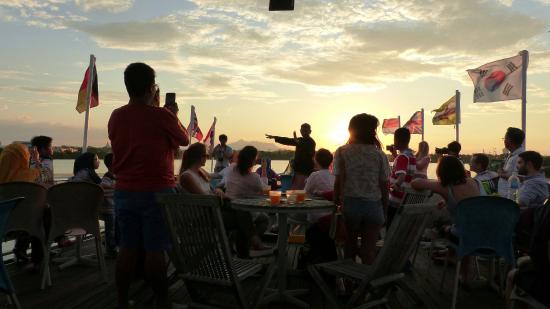 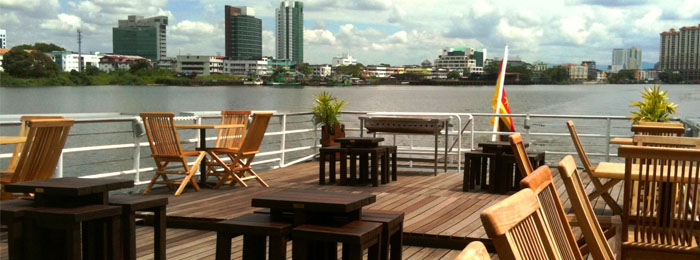 River Cruise
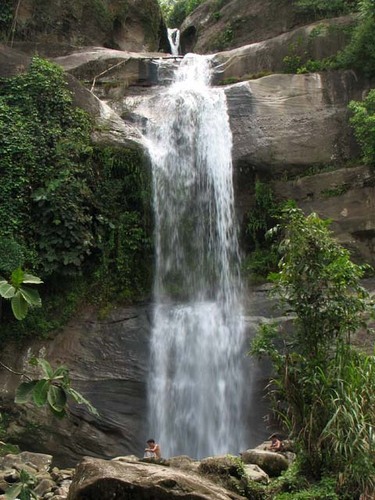 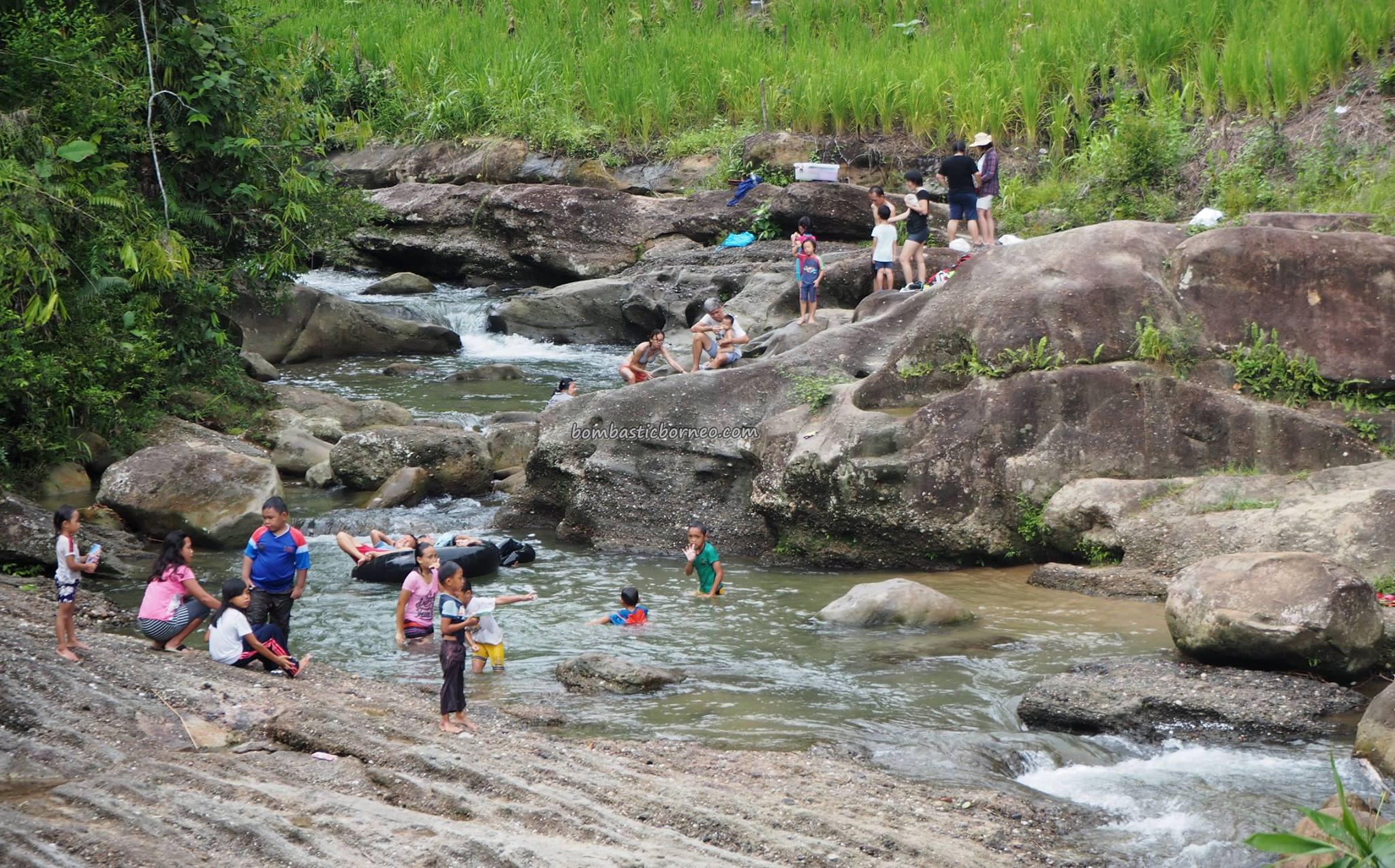 Waterfalls/ Picnic Sites
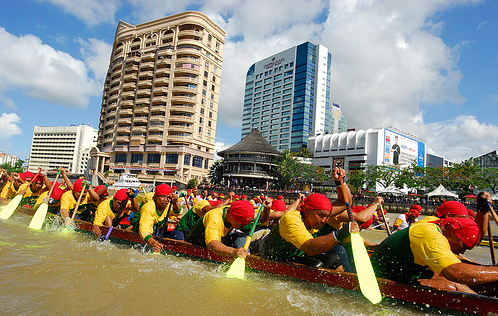 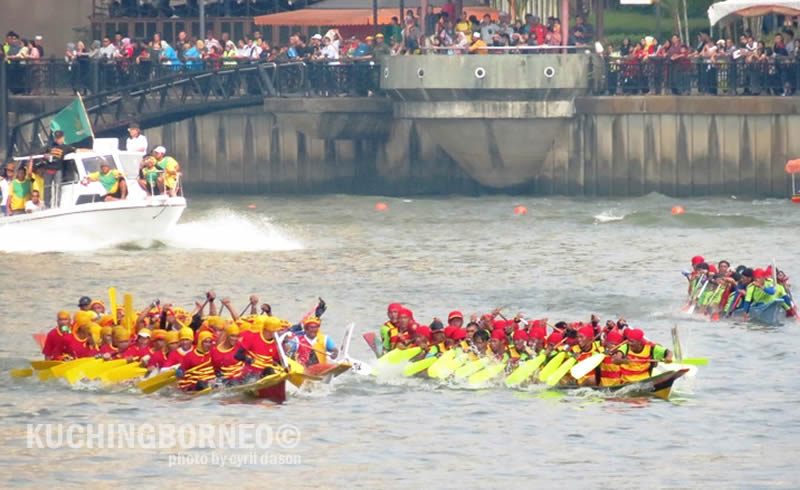 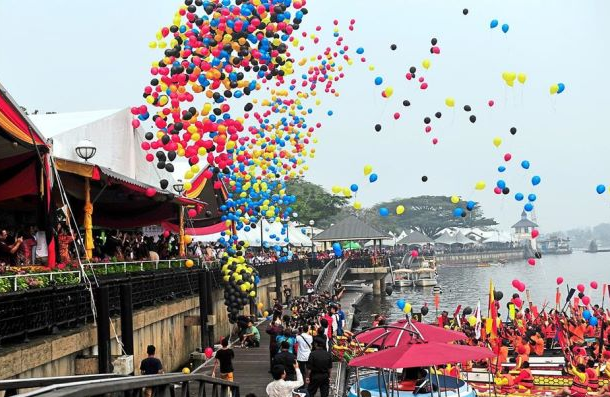 Annual Regatta
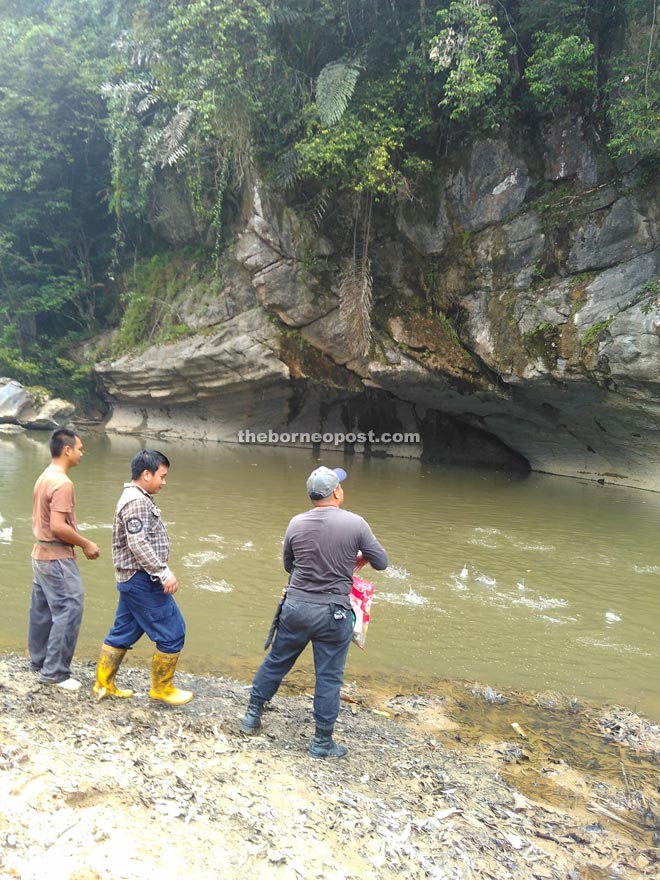 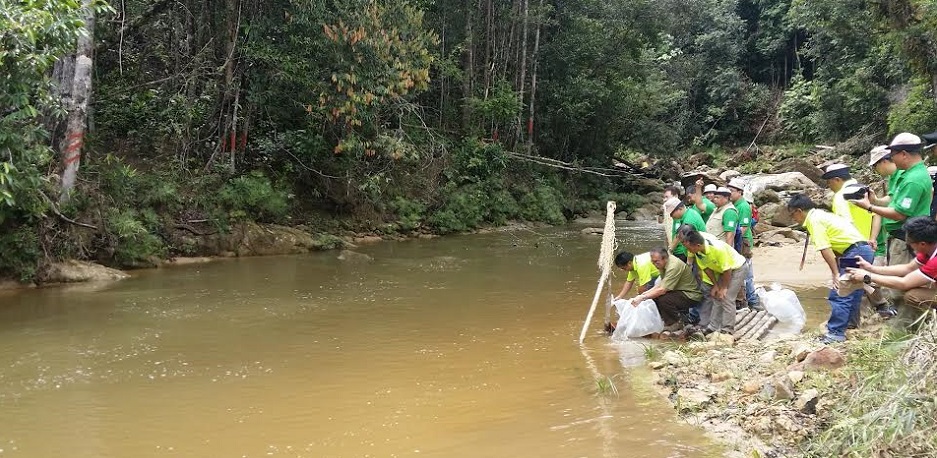 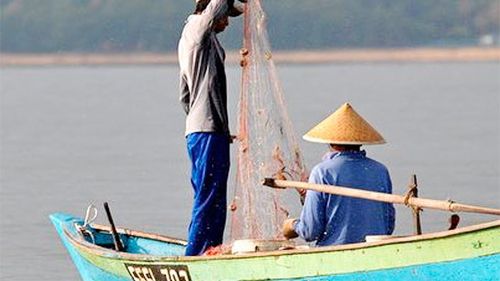 Tagang System
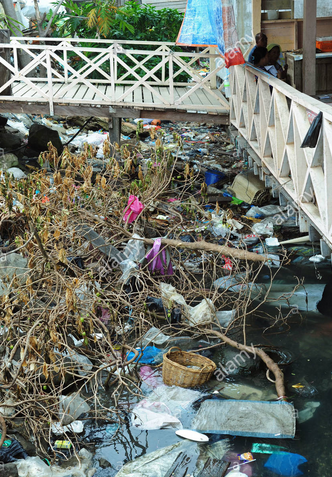 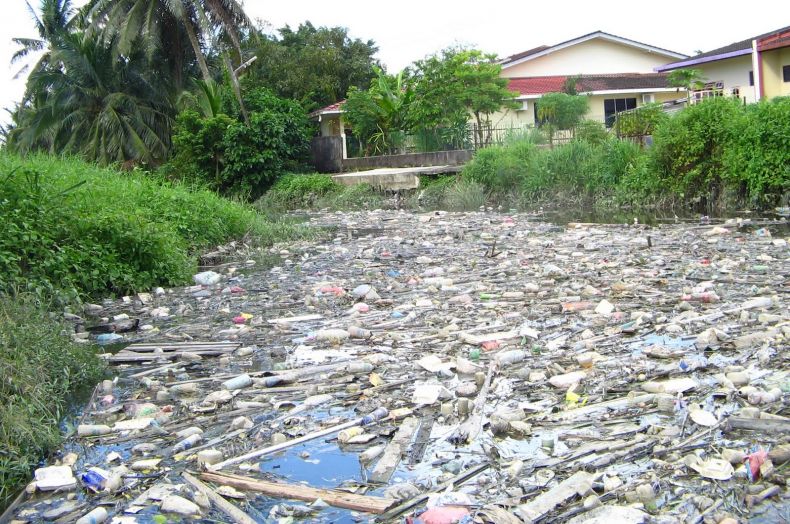 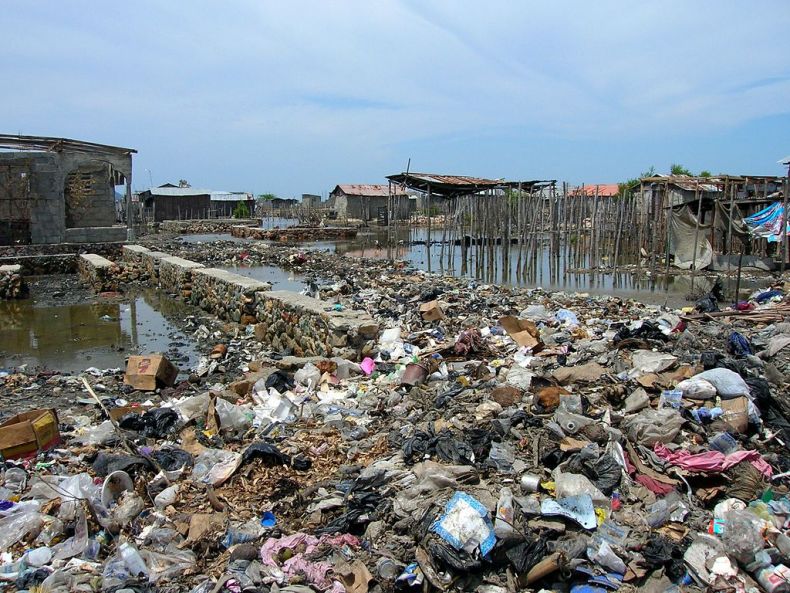 In a nutshell, the following activities taking place in Kuching and in Sarawak have resulted in the degradation of the water quality of many of its rivers: 
-clearing of forests and natural vegetation for agriculture activities
-timber harvesting
-excessive use of fertilizers and pesticide with the development of agriculture plantations in peat swamp forest
-urban developments such as housing, commercial and industrial complexes
-Infrastructure development such as road construction
-untreated waste water and raw sewage discharge
-illegal dumping of waste
(Source: 6th SITE Research Seminar, 13-14 September 2001 Paper 9: River Water Quality Monitoring: Sharing Sarawak Experience)
RCE Kuching will have a key role of facilitating education, research and dialogues that will help address issues surrounding:
-Rivers Conservation
-Sustainable Communities Development
-Eco-Tourism
 
RCE Objectives:
Build a cross-sector network of organisations and individuals in the local community who are dedicated to the education of sustainable development.
Promote community awareness and proactive actions towards sustainable social, economic and environmental development
Promote collaborative research programs and innovation in the various SDGs
Integrate, deliver and expand ESD for SDGs to all levels of the community
RCE KUCHING
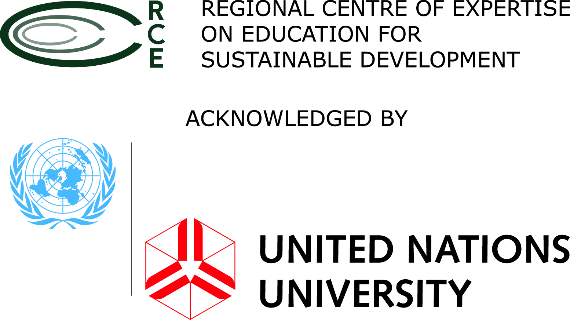 VISION
RCE Kuching supports transformative education for the translation of the global SDGs into the local context.
RCE KUCHing
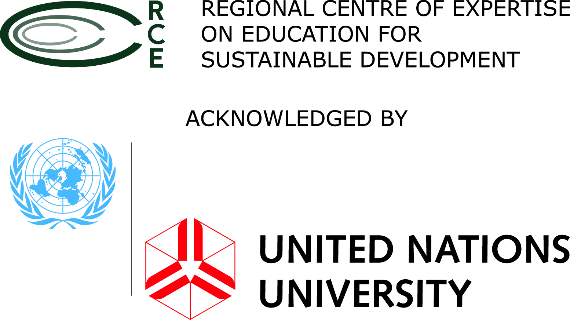 MISSION
1. RCE Kuching prepares leaders of tomorrow for SDGs in local communities
2. RCE Kuching advocates and supports sustainable development of local communities
3. RCE Kuching transforms the delivery of education for sustainable goals through its collaboration and programs.
LINK to UN’s SD GOALs
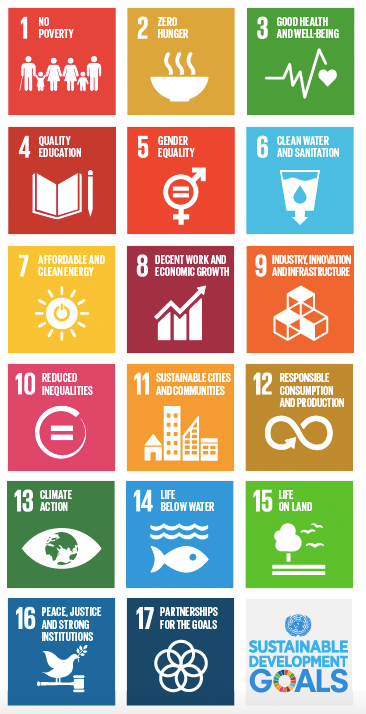 RCEs can provide the building blocks towards meeting SDGs:
-SDG 4 – Quality Education 

-SDG 6 – Clean Water and Sanitation

-SDG 11 - Sustainable Cities and Communities

-SDG 15 – Life on Land
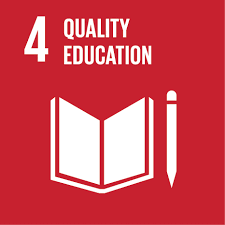 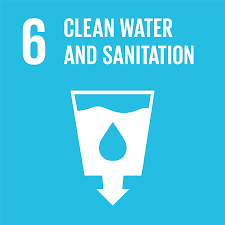 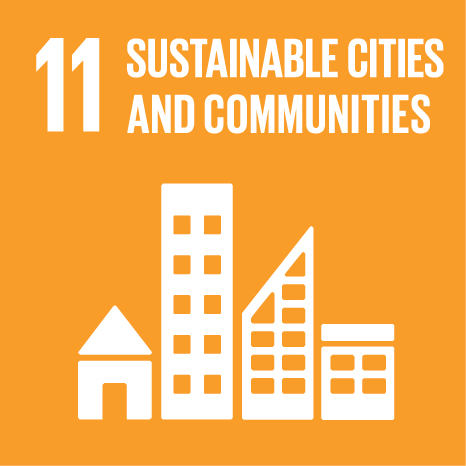 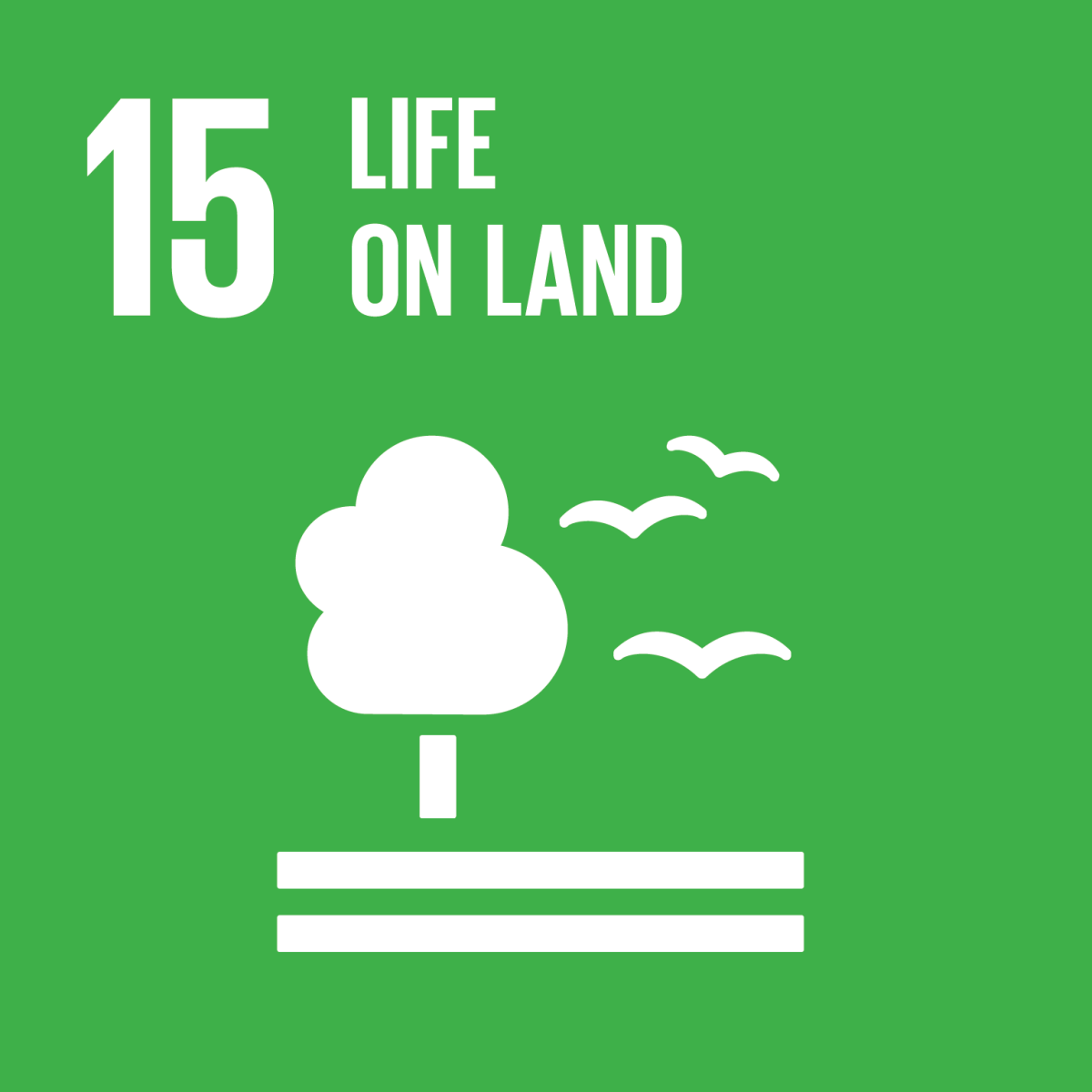 form strategic partnerships, internally & externally
Strategic Partners KCH
Targeted Schools in Padawan
Riverine Villages in Padawan
Institutions of Higher Learning
Sarawak River Board
Natural Resources and Environment Board (NREB)
Ministry of Tourism, Arts, Culture, Youth and Sports Sarawak
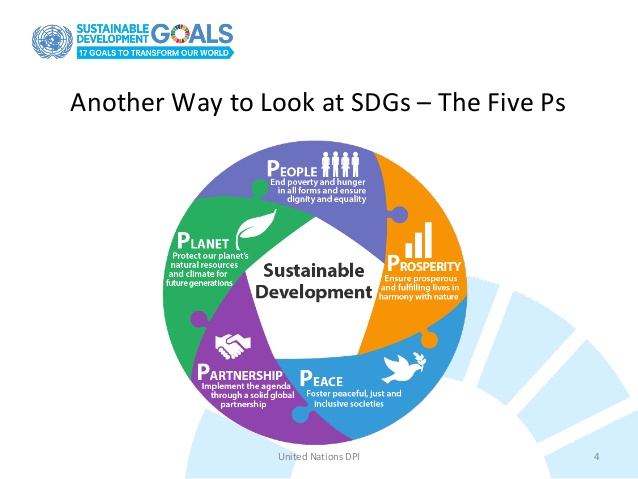 form strategic partnerships, internally & externally
Strategic Partners KCH 
Sarawak Forestry Department
WWF-Malaysia
Malaysian Nature Society (MNS)
Sarawak Biodiversity Centre
Champions Kuching
Junior Chamber International 
Local Councils – DBKU, MBKS, MPP
Worming Up
Champions
Sarawak Economic Development Council 
Ministry of Education, Science and Technological Research, Sarawak
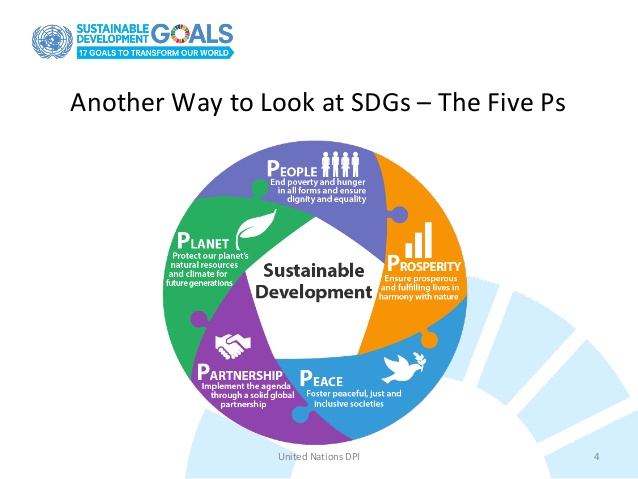 RCE Kuching Approach
1 
CHALLENGES
- River Conservation
-Eco-Tourism 
-Development of Sustainable Communities
2
 INPUT
-Program development
-Research
-Networking
-Capacity Building
5 
Results
A thriving Kuching
4 
OUTPUT
-individuals and organizations with new perspectives about sustainability, new Mindsets, Thought-Processes
3 
INTERVENTIONS
-Educational Programs
-Conferences 
-Forums
-Public Engagements
-Publications
RIVERINE Communities of focus
5 Riverine communities and schools along Sarawak River (Kiri) identified
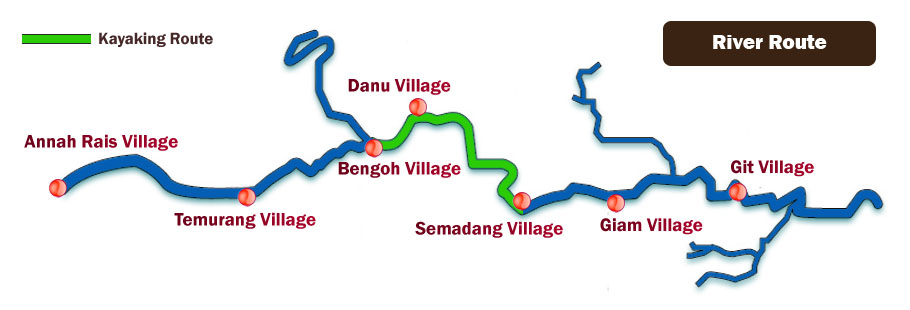 Planned activities and PROJECTS
Public Awareness and Community Educational Programs on Rivers and related SDGs
Workshops/seminars for the community, identified villages identified. Identified Focus Area: Padawan 
Volunteerism – Community-based activities for cleaning of river and its surroundings
Sustainable Waste Management Workshops for housewives
Show casing sustainable indigenous culture
Planned activities and PROJECTS
‘River for Everybody’ School Programme 
6Rs campaign – Refuse, Reduce, Reuse, Repurpose, Recycle & Regenerate
Clubs Formation
Awareness Surveys
River Art
River Cleaning Initiatives
Initiate RCE Youth Ambassador Program in schools and higher education institutions
Green Schools
Planned activities and PROJECTS
Research and Development-identify potential research areas
Water Quality 
Engage with MOE on inclusion of ESD in formal curricula
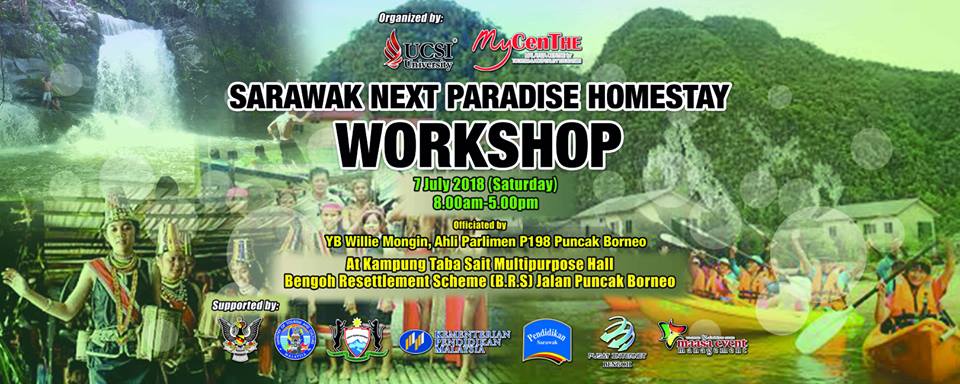 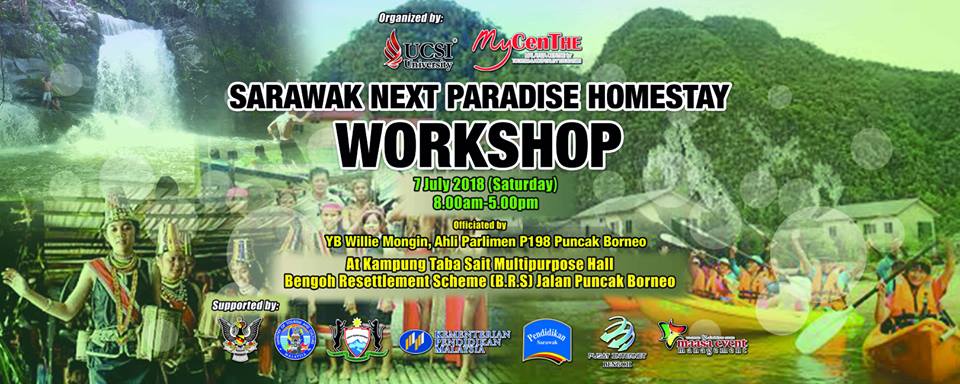 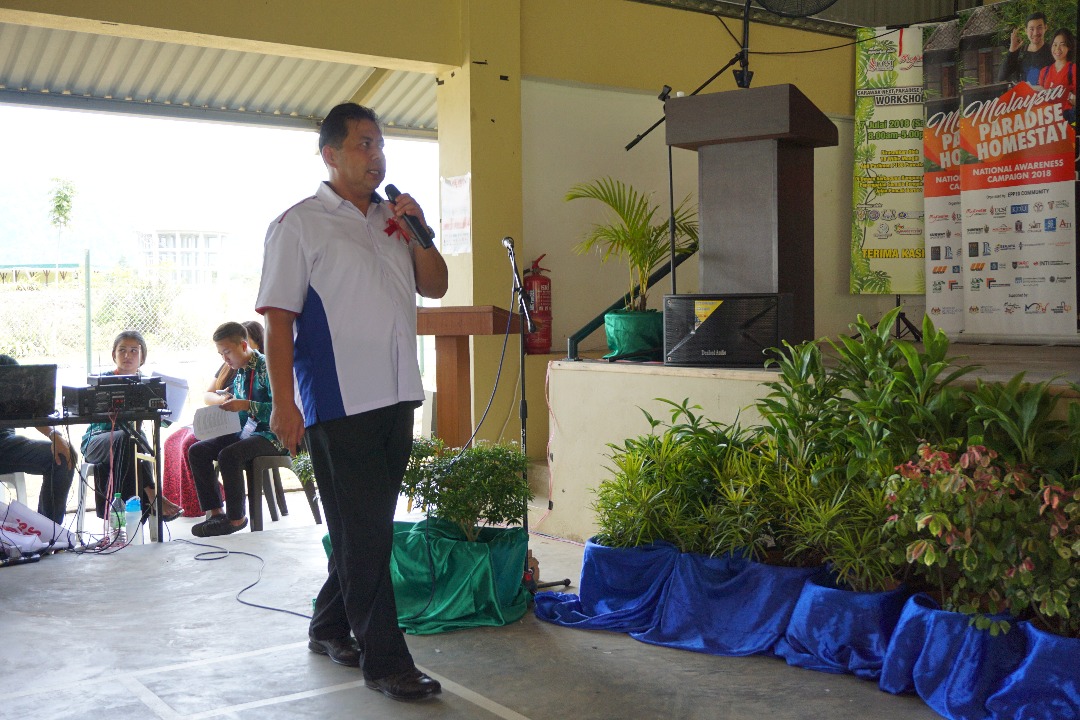 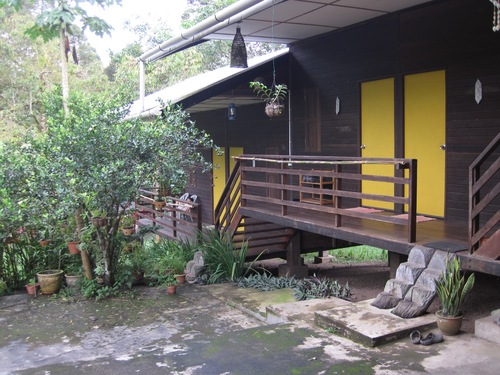 KURAKURA Homestay - Own water supply and solar energy to power lights and a fridge.
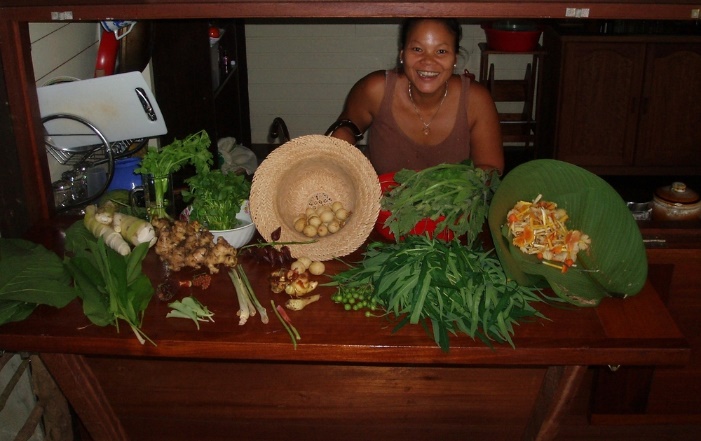 KURAKURA Homestay - Own water supply and solar energy to power lights and a fridge.
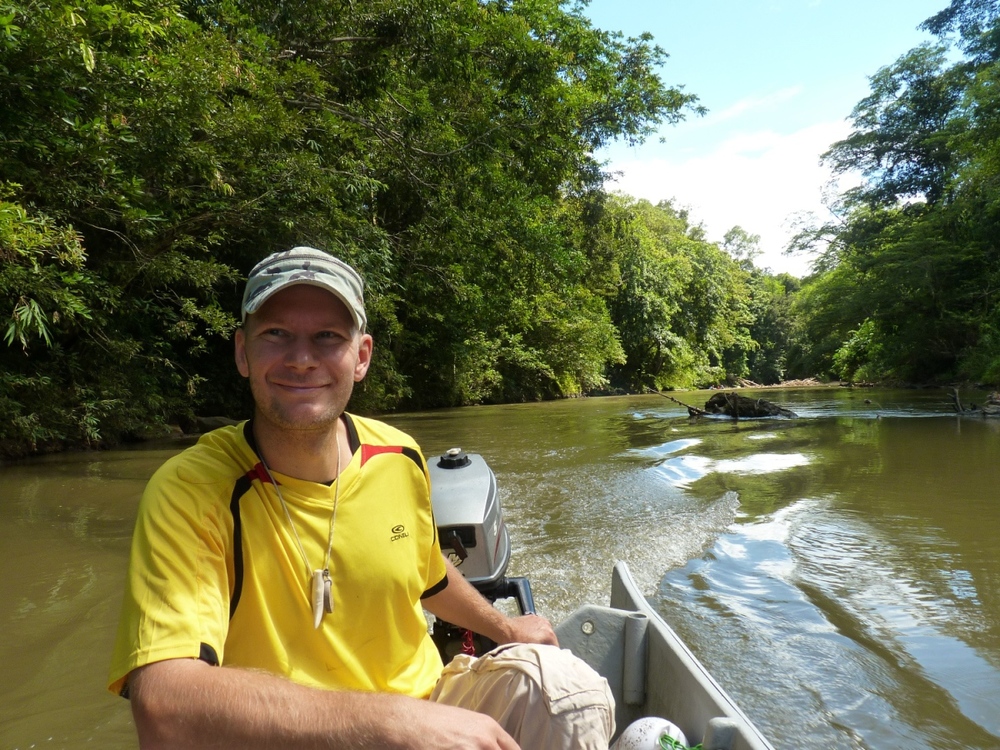 KURAKURA Homestay - Own water supply and solar energy to power lights and a fridge.
Eco-Tourism River Project
SDG 15 Life on Land
Objective:  Promote collaborative research and innovation in the various aspects of sustainability
From Prof Kashif, Dean, FHTM
Socio-Cultural, Economic Impact of Tourism Activities
SDG 11 Sustainable Cities and Communities
Objective: Promote collaborative research and innovation in the various aspects of sustainability
From Prof Kashif, Dean, FHTM
River Art Competition
SDG 4 Quality Education
Objective:  Develop ESD learning opportunities at all levels of the community
From Lucas, Lecturer, ICAD
Water Quality
SDG 6 Clean Water and Sanitation
RCE :  Promote collaborative research and innovation in the various aspects of sustainability
From Dr. Lokesh, Assistant Professor, FPS
RCE Youth Ambassador Programme
SDG 4 Quality Education
Target 4.7
Objective:  To develop the learning objectives, outcomes, pedagogy and assessment of the RCE Youth Ambassador Programme Conduct and share research and innovative practices in sustainability education to promote partnerships, learning and advancements in the restoration of the Sarawak River
Governance and Management
TASK FORCES of RCE KUCHING
Malaysian RCE Symposium 2018
RCE Governance and Management Team
Chairperson:  Assoc Prof Dr Yeong Siew Wei
Vice-Chairperson: Mukvinder Sandhu
Secretariat: Ting Nyik Eing, Genevie Mikal

Taskforces:
Events – Taskforce Chairperson: Francesca Enchang (FHTM); Vice-Chairperson:   Sherrymina Kichin (FHTM)
Members: Agnes Toner

Education and Programmes – Taskforce Chairperson: Prof Kashif Hussain (FHTM); Vice-Chairperson: Azizan bin Yatim (CPU)
Members: Irene Kho, Sim Pei Lin, Tan Sze Leng

Outreach and Engagement – Taskforce Chairperson:  Bernard Jussem (FHTM); Vice-Chairperson: Joseph Martin (FHTM)

Evaluation and Review – Taskforce Chairperson: Dorothy Dzrandimay (Library); Vice-Chairperson:  Dr Rabaah Tudin (FOBIS)
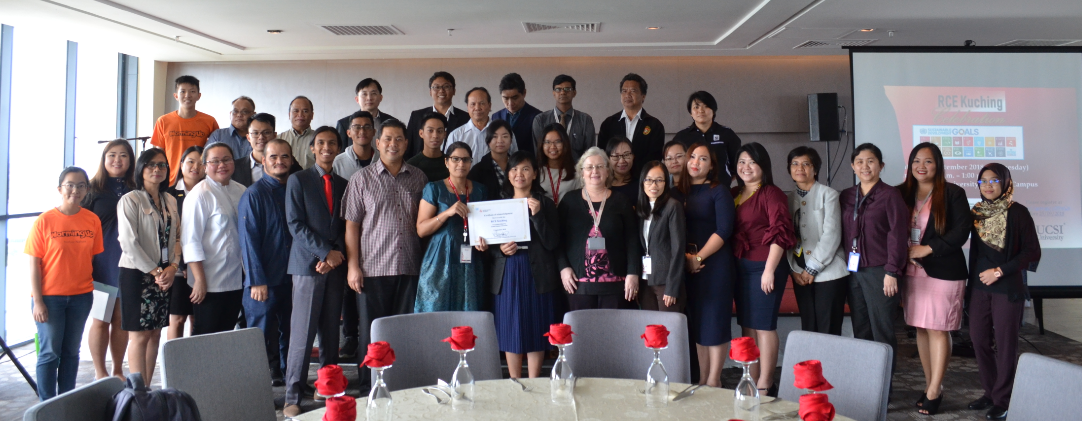 Thank You
“Education can, and must, contribute to a new vision of sustainable global development” (UNESCO. 2015)